Januar
December
DH Aalborg Årshjul 
2017
FU-møde
DH Aalborg
Julefrokost
Nytårskur FU-
medlemmer
Februar
November
Netværksmøde
Dobbeltminoriteter
Handicapråds-
møde
FU-møde
Årsmøde Det Centrale
Handicapråd
Handicapråds-
møde
Handicaprådsmøde
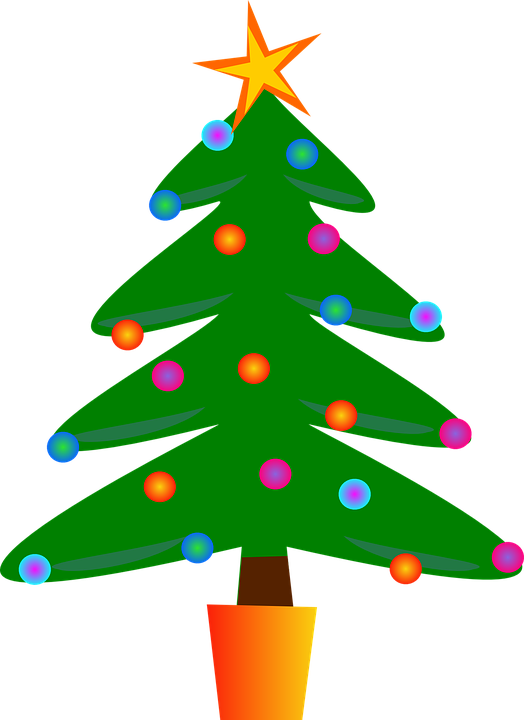 Paneldebat før
Kommunalvalget
Årsmøde DH Aalborg
Handicaprådsmøde
FU-møde
FU-møde
Marts
Stand på Forårsmesse 
31. Marts – 2. april

Handicaprådsmøde
Oktober
Handicaprådsmøde
FU-møde
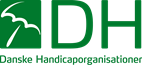 FU-møde
DH Aalborg Bestyrelsesmøde
April
Handicaprådsmøde
September
FU-møde
FU-møde
DH Aalborg 
Bestyrelsesmøde
Handicaprådsmøde
Handicapråds-møde
Handicaprådsmøde
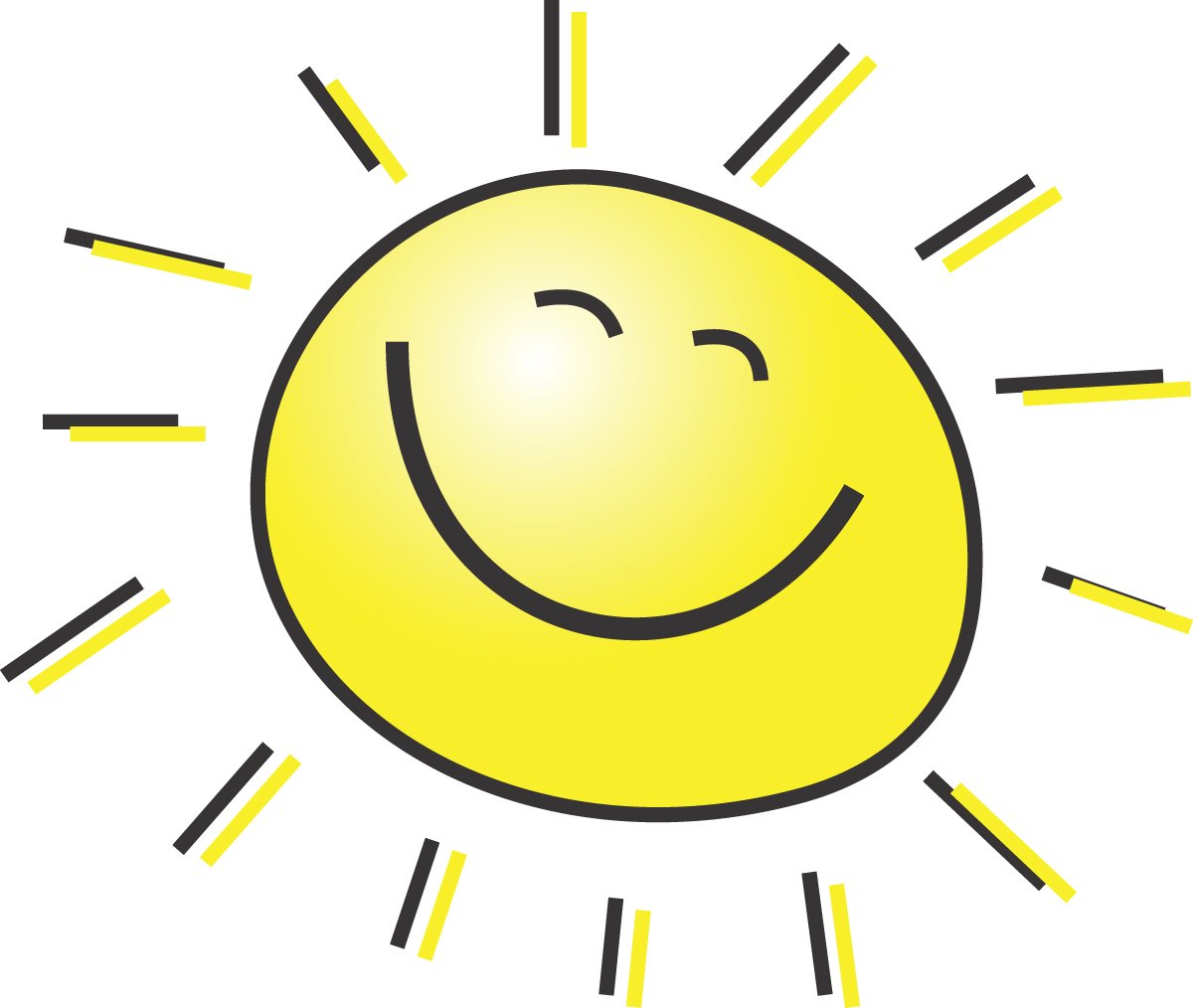 SOMMERFERIE
August
FU-møde 
budgetforberedelse
Maj
Juli
Juni